Figure 2 Activation maps for experiment 1. From left to right, ascending the auditory pathway, axial and coronal ...
Cereb Cortex, Volume 17, Issue 2, February 2007, Pages 492–499, https://doi.org/10.1093/cercor/bhj165
The content of this slide may be subject to copyright: please see the slide notes for details.
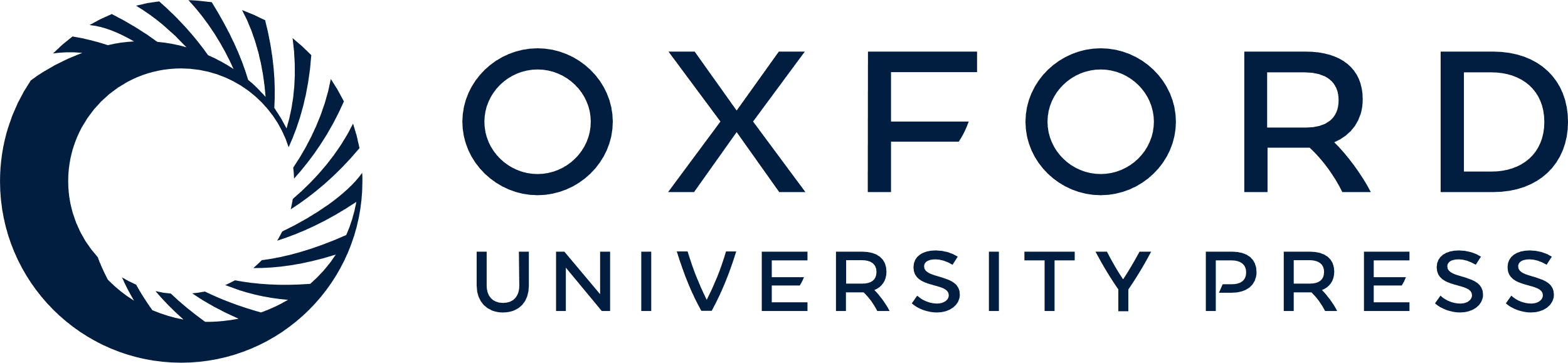 [Speaker Notes: Figure 2 Activation maps for experiment 1. From left to right, ascending the auditory pathway, axial and coronal anatomical slices through the CNs, the ICs, the MGBs, and the ACs are shown. (White arrowheads denote the respective structures of interest in slices with several activated areas.) Superimposed are color-coded SPMs that show significant activation of auditory structures following monaural stimulation of the left and right ear compared with the silent baseline condition. Monaural left- and right-ear stimulation resulted in a strong activation of the ipsilateral CN. The IC, MGB, and AC of the left hemisphere responded stronger to the (contralateral) right-ear stimulation and less strong to the (ipsilateral) left-ear stimulation than the respective structures of the right hemisphere. In the right hemisphere, no such activation difference was observed. (SPMs are z-maps thresholded at 3.1 [P < 0.001 uncorrected]. For the axial display of the AC, the slicing plane has been rotated by 30°, as indicated by the dashed line in the schematic inset, to show the full length of Heschl's gyrus.)


Unless provided in the caption above, the following copyright applies to the content of this slide: © The Author 2006. Published by Oxford University Press. All rights reserved. For permissions, please e-mail: journals.permissions@oxfordjournals.org]